ПРОКУРАТУРА ТРУСОВСКОГО РАЙОНА 
Г. АСТРАХАНИ

ПАМЯТКА ДЛЯ УЧАЩИХСЯ ПО ПРАВИЛАМ ДОРОЖНОГО ДВИЖЕНИЯ
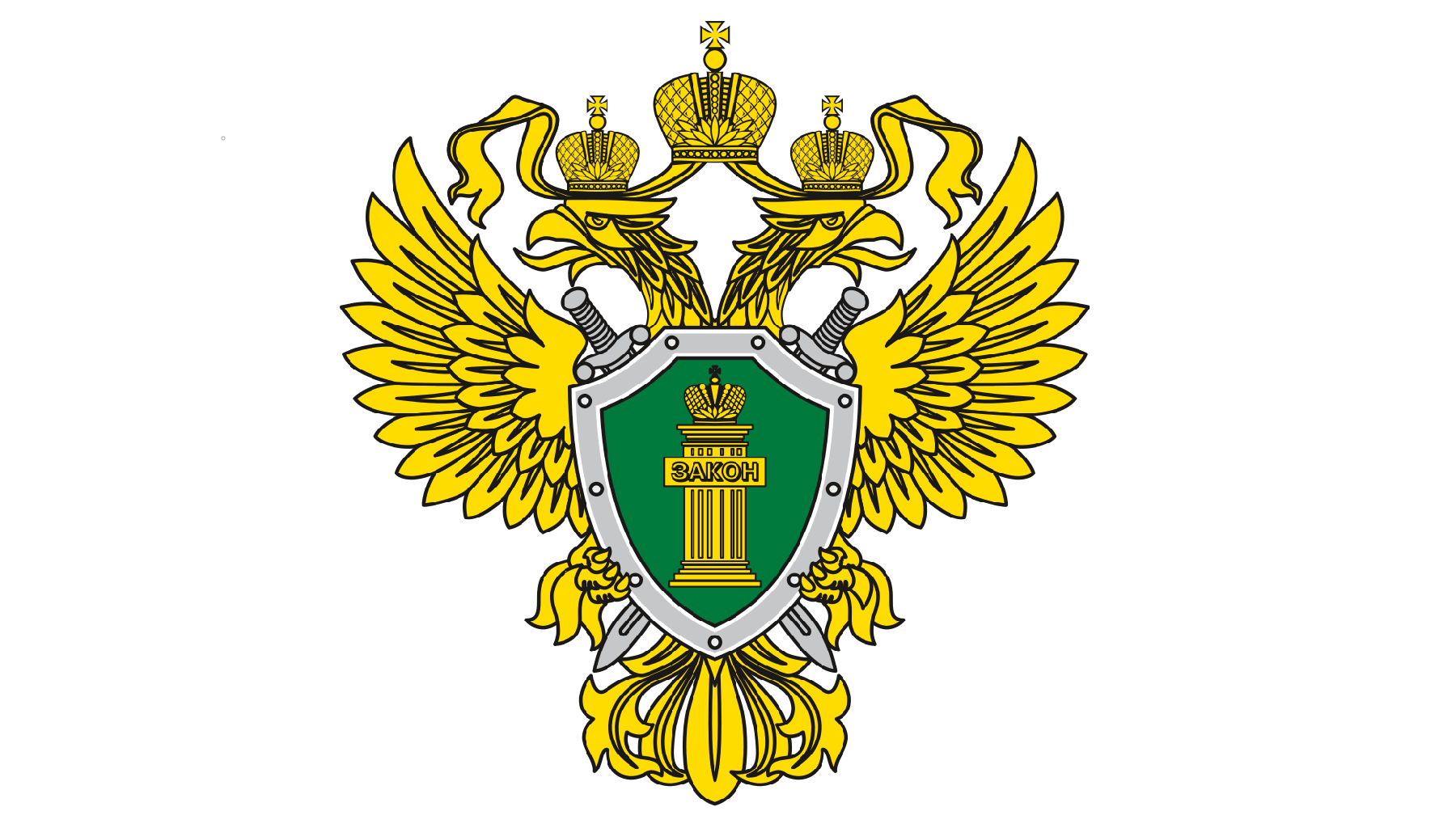 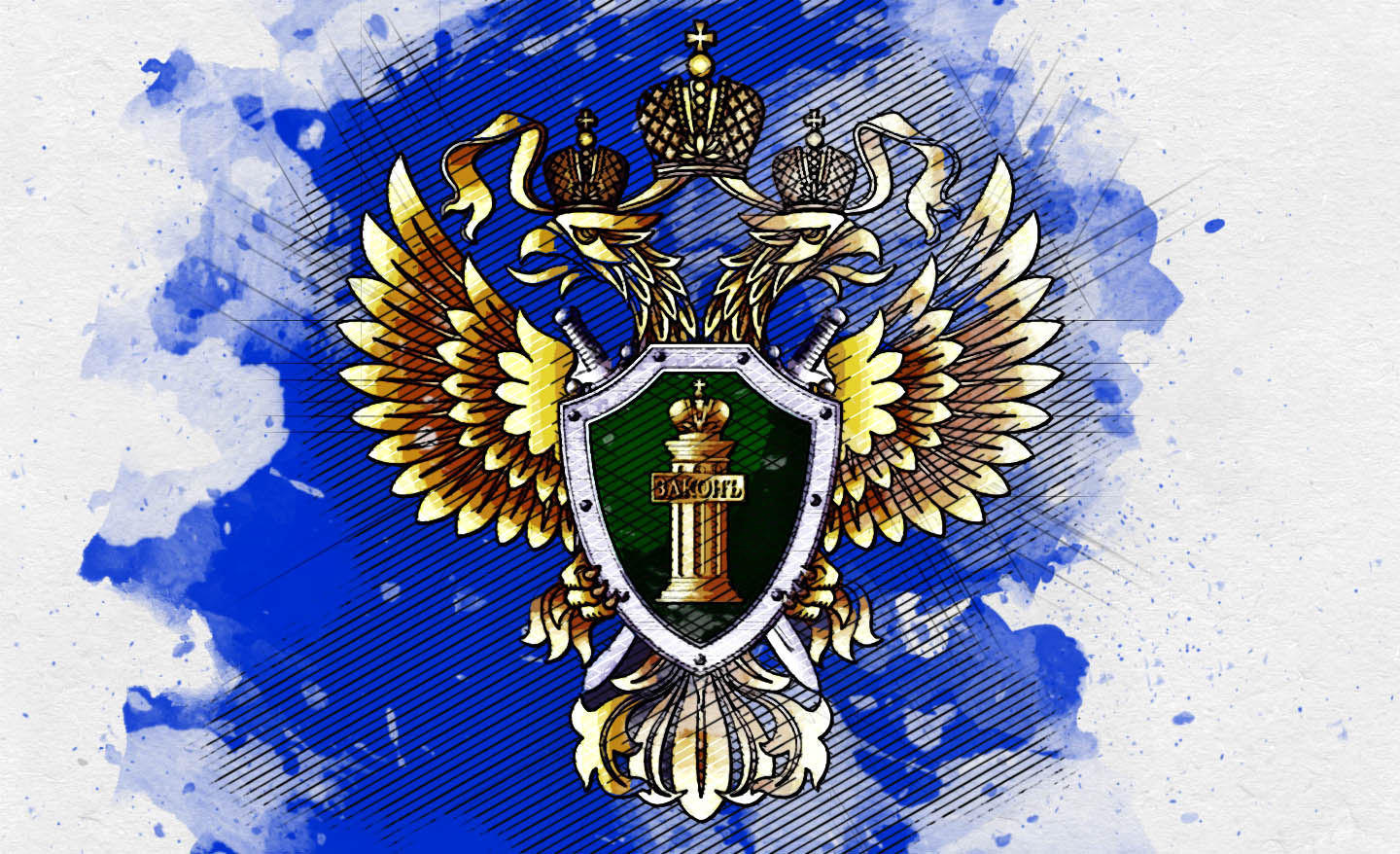 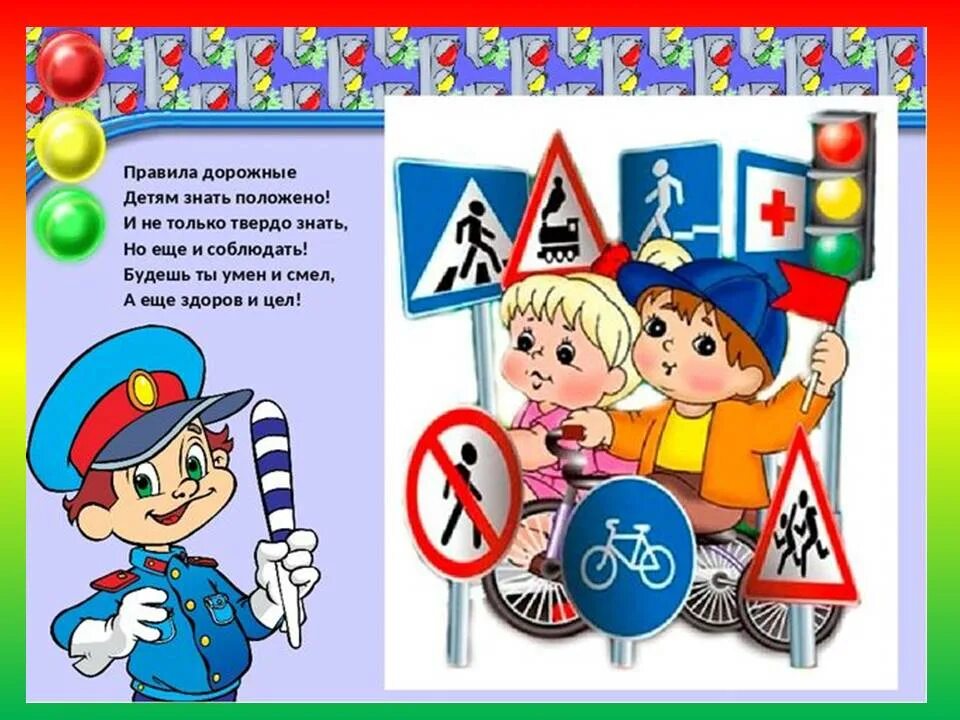 ДЕТИ!!! Ходите только по тротуару!


Переходите улицу в места, где имеются линии или указатели перехода, а где их нет – на перекрестках по линии тротуаров.


Не перебегайте дорогу перед близко идущим транспортом!


Езда на велосипедах по улицам и дорогам разрешается детям не моложе 14 лет. Если вам нет 14 лет, можно кататься на велосипеде во дворах и на специальных площадках.


Соблюдайте правила пользования городским транспортом..


Ожидать автобусы разрешается только на посадочных площадках, а где их нет – на  тротуарах и обочине.


Не допустимо выходить на дорогу из – за стоящих на остановке автобусов, движущихся и стоящих машин, из- за насаждений, угла дома или крутого поворота дороги.
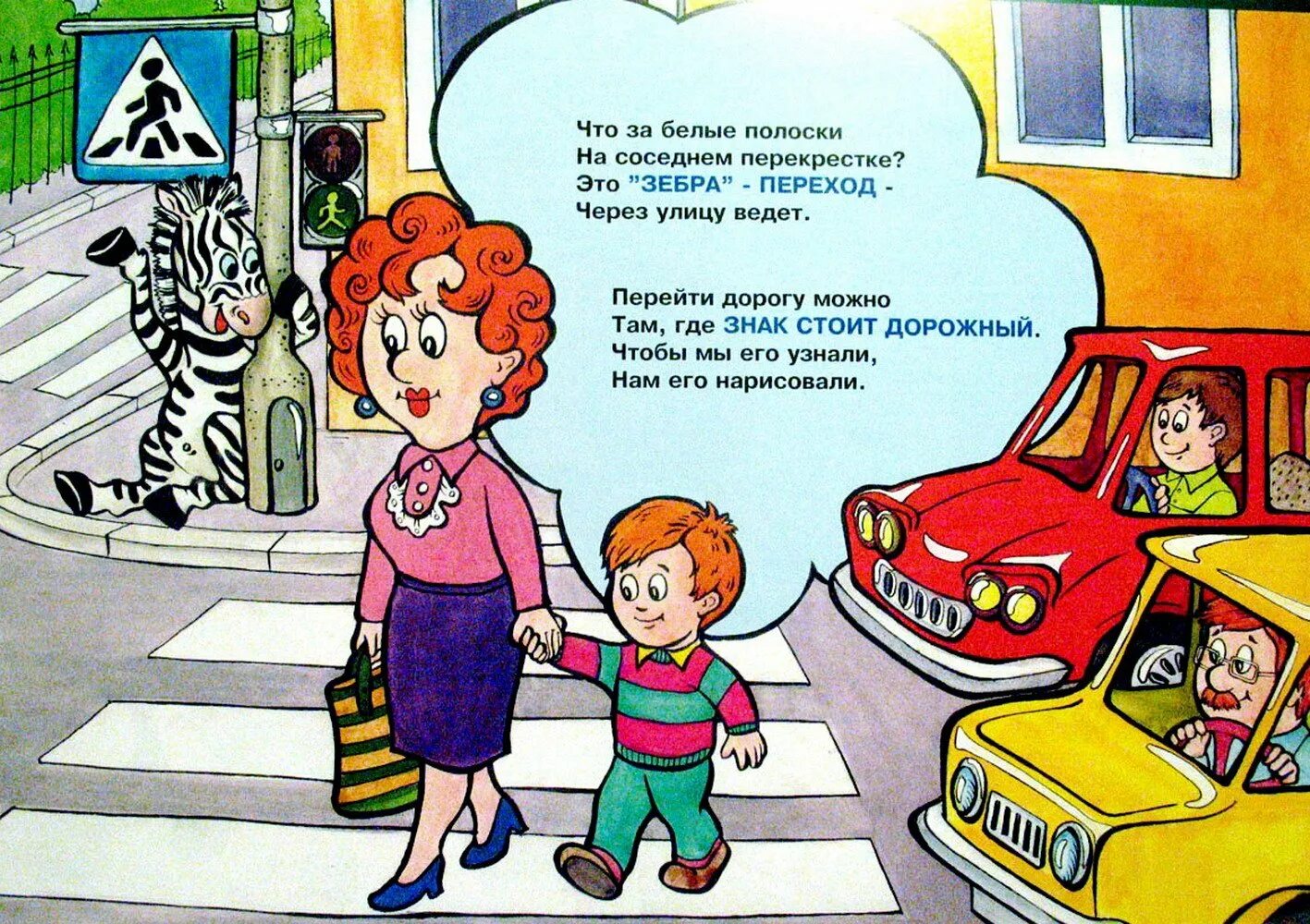